SVEUČILIŠTE U RIJECI
FAKULTET ZDRAVSTVENIH STUDIJA
DIPLOMSKI SVEUČILIŠNI STUDIJ FIZIOTERAPIJA
Uporaba pomagala
KOLEGIJ: Specifičnosti fizioterapije  bolesnika treće životne dobi
NOSITELJ KOLEGIJA: Prof.dr. Tatjana Kehler
STUDENTI: Bojan Nasteski, Hrvoje Petrović
Rijeka, lipanj 2019.
SADRŽAJ

1. UVOD
2. POMAGALA
    2.1.POMAGALA ZA KRETANJE
    2.2. POMAGALA U KOMUNIKACIJI
    2.3. POMAGALA U AKTIVNOSTIMA SVAKODNEVNOG ŽIVOTA
    2.4. ARHITEKTONSKE BARIJERE
3. ZAKLJUČAK
4. LITERATURA
uvod
Učestali problemi s lokomocijom
Hodanje, koordinacija, balans, postavljanje u sjedeću poziciju i odizanje iz sjedeće pozicije, držanje stvari u ruci, provođenje ASŽ-a
Svladavanje problema i podizanje kvalitete života uz razna pomagala
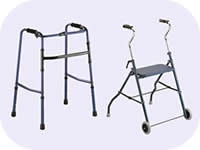 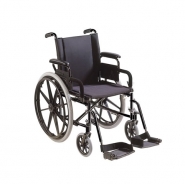 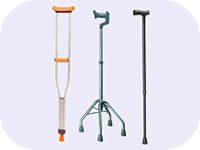 http://medivita.hr/ortopedska-pomagala/proizvodi/pomagala-pri-kretanju/
http://medivita.hr/ortopedska-pomagala/proizvodi/pomagala-pri-kretanju/
http://medivita.hr/ortopedska-pomagala/proizvodi/pomagala-pri-kretanju/
uvod
Razvoj tehnologije i materijala prati i razvoj pomagala
Lakši i kvalitetniji materijali
Pomagala pristupačnija za korištenje
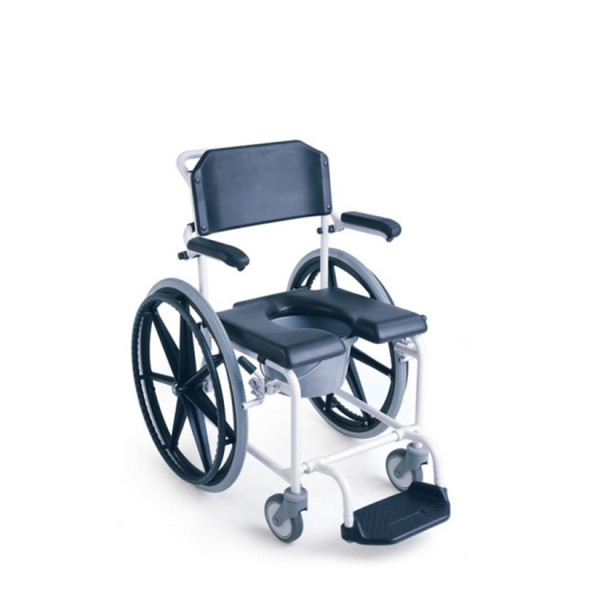 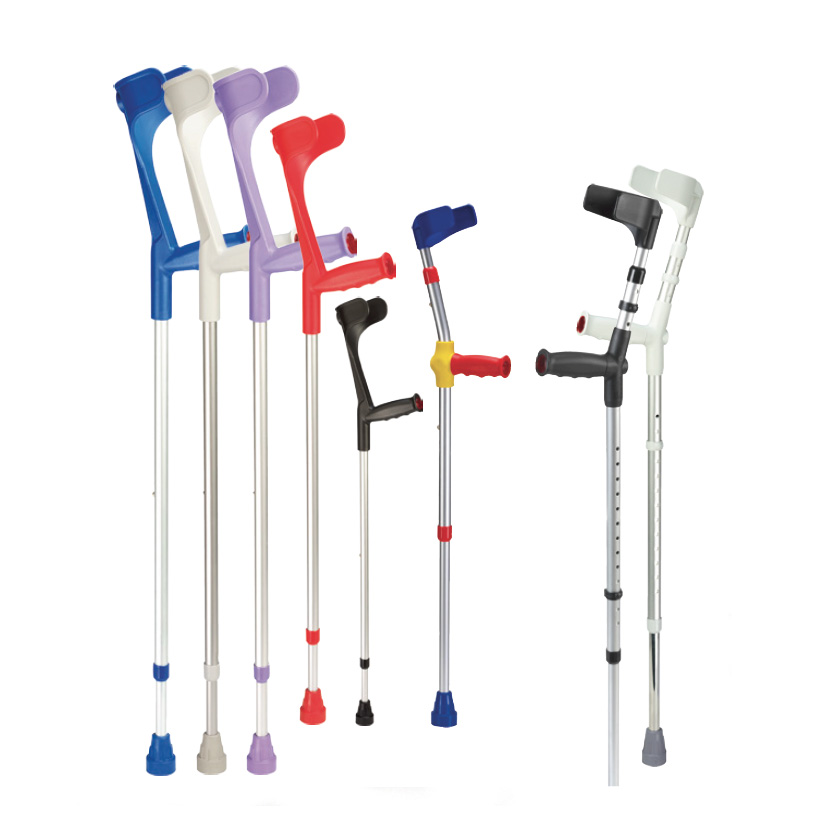 http://karl-dietz.ba/wp-content/uploads/2016/04/Duo-I-II-Levina-600x600.jpg
http://karl-dietz.ba/wp-content/uploads/2016/04/Podlaktne-stake.jpg
POMAGALA
Odabir adekvatnog pomagala         procjena funkcionalnog statusa osobe
Prilagodba pomagala sukladno potrebi osobe koja je korisiti  
Edukacija osobe za primjenu pomagala
Nadomjestak oštećenja, korekcija estetskih nedostataka i pružanje pomoći osobanama s invaliditetom
POMAGALA ZA KRETANJE
Važnost pokretljivosti na kvalitetu života
Pomagala za hod: 
          1. štapovi
          2. štake
          3. hodalice
          4. invalidska kolica
ŠTAPOVI
Primjena - bol u nogama koja uzrokuje patološki hod
Smanjivanje pritiska na bolni ekstremitet, a time i na bol
Drveni i aluminijski, sa anatomskom ili običnom ručkom, jednodijelni i višedjelni, sa jednim ili više oslonaca, sa dodatcima za sigurnost
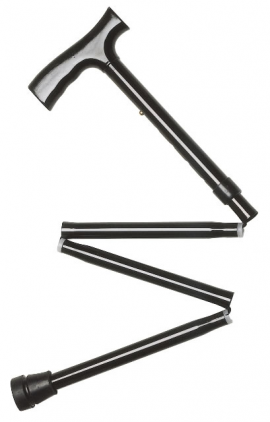 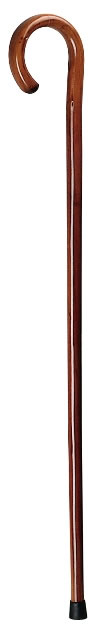 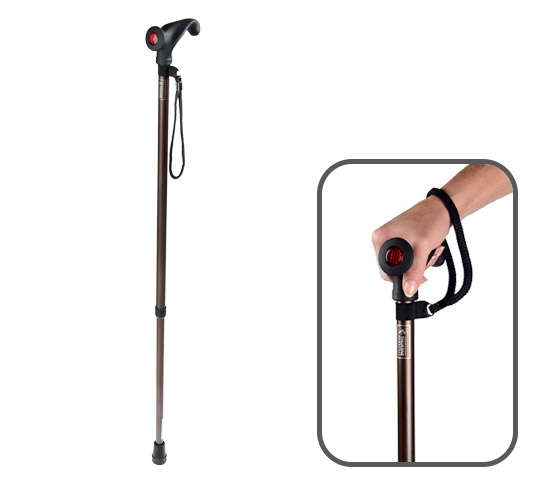 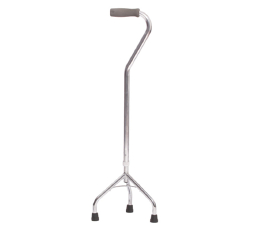 http://www.rudo.rs/wp-content/uploads/2019/01/tbt731.jpg
http://medivita.hr/images/shop/1538/canne-softwalk-540-v2.jpg
http://medivita.hr/images/shop/756/drveni_Ytap_za_hodanje.jpg
http://medivita.hr/images/shop/755/sklopivi_Ytap_za_hodanje.jpg
ŠTAKE
Primjena nakon oprativnih zahvata ili prijeloma kostiju donjih ekstremiteta
Podlaktne i potpazušne 
Najčešće se izrađuju od aluminija sa anatomski dizajniranom ručkom i mogućnošću podešavanja visine
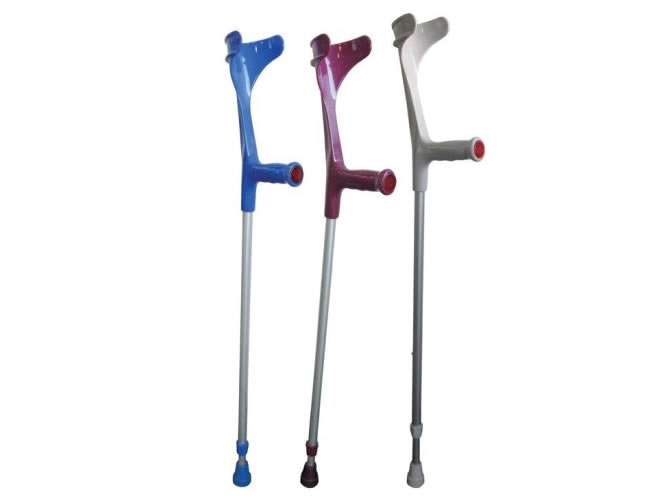 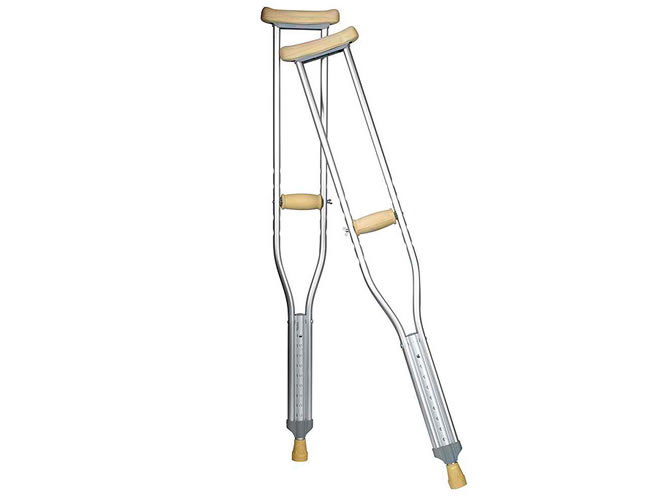 https://www.ortoprotetik.com/wp-content/uploads/2019/01/stake.jpg
https://www.ortoprotetik.com/wp-content/uploads/2019/01/stake2.jpg
HODALICE
Ravnomjerno  raspoređivanje težine tijela
Smanjuju pritisak na predio kukova i kralježnice
Primjenjuju se poslije operativnih zahvata ili nakon moždanog udara
Jednodjelne ili sklopive, sa ili bez kotača, mogućnost podpazušnog ili podlaktnog oslonca
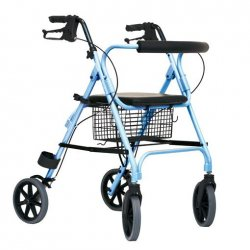 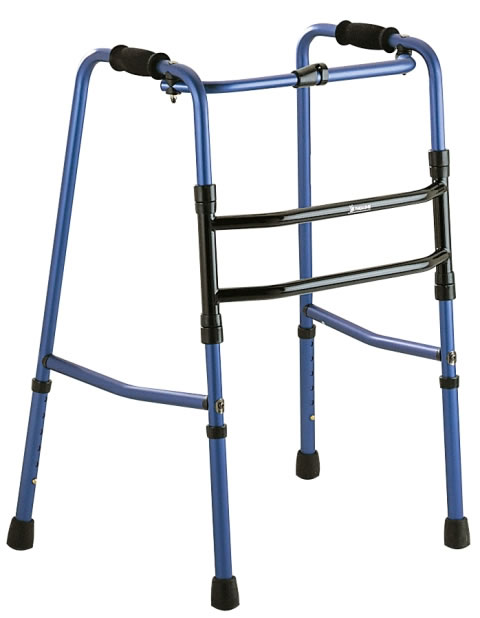 http://medivita.hr/images/made/images/shop/770/hodalica_Y_gibljiva_270_348.png
http://medivita.hr/images/shop/775/move_light_rollator.jpg
Invalidska kolica
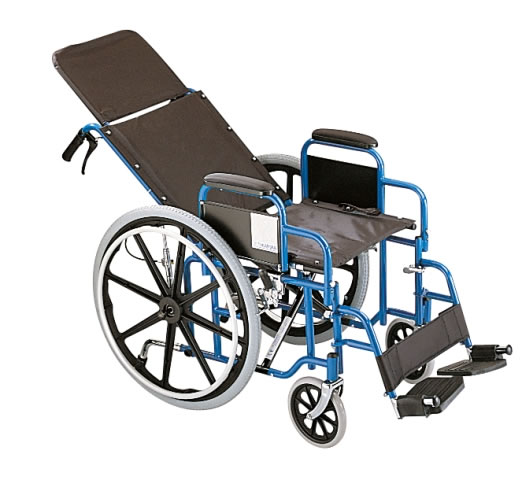 Omogućuju mobilnost nepokretne osobe i potiču samostalnost u aktivnostima samostalnog života
Mehanička i elektromotorna
Invalidska kolica – PRILAGODBA!
Prilagodba prostorije
http://medivita.hr/images/shop/745/w5450_classic_evolution.jpg
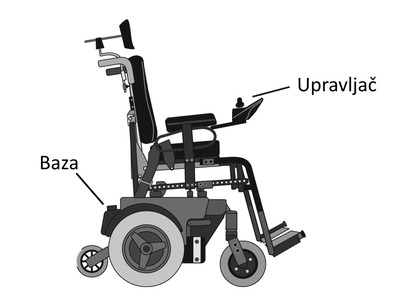 http://www.riteh.uniri.hr/media/filer_public_thumbnails/filer_public/27/d6/27d6d219-64c6-41a0-9d44-3d1e2b84b764/image22.png__415x305_q92_subsampling-2_upscale.jpg
pomagala u komunikaciji
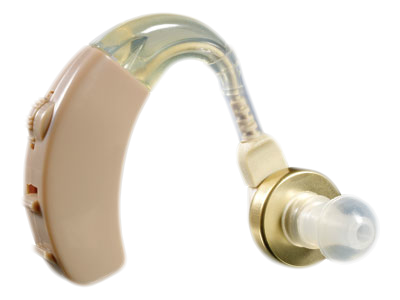 Prilagođeni pribor za pisanje
Računalo s prilagođenim programom 
Naočale i slušni aparati
http://www.slusni-aparat.net/slusni-aparati/01/slusni-aparat.jpg
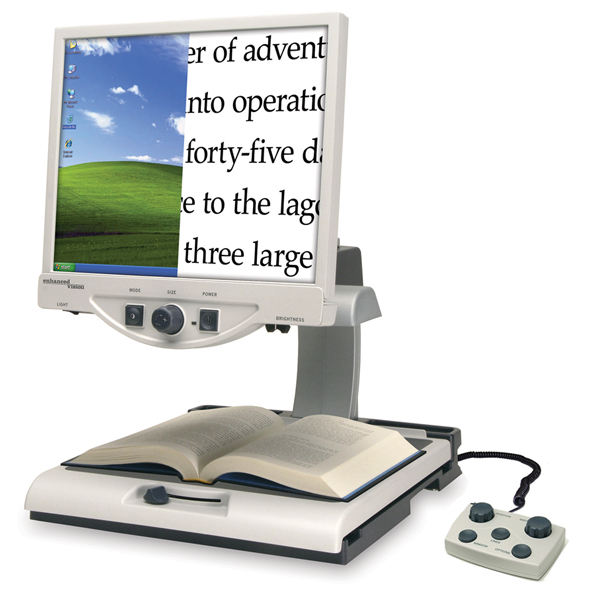 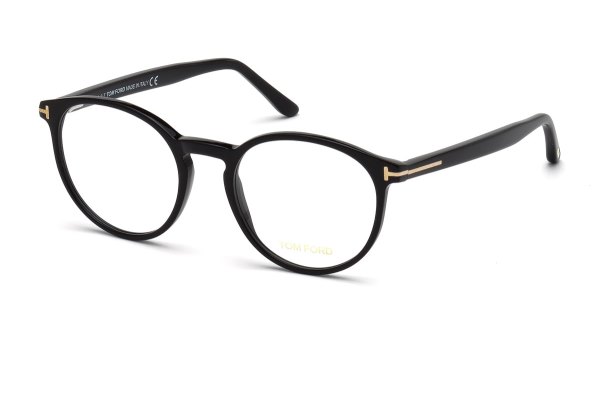 https://m-stil.covermagazin.com/wp-content/uploads/2009/04/Kakve-okvire-za-dioptrijske-naocale-izabrati.jpg
http://www.monokl.hr/UserFiles/image/Slabovidni/Merlin-LCD-Plus1.jpg
Pomagala u aktivnostima svakodnovnog života
SVRHA               samozbrinjavanje i manja ovisnost o drugim osobama
Hranjenje, svakodnevna  higijena,  korištenje toaleta, kade, oblačenje, transfer, i dr.
Prilagođeni pribori za jelo, češljevi, četkice za zube, adaptirana oprema u kupaonici i kuhinji kao i rješenja za svladavanje arhitektonskih barijera
Pomagala u odijevanju
Pomagala za olakšavanje oblačenja, zakopčavanje gumbiju i patentnih zatvarača, vezanje vezica
Drška za odijevanje, žlica za oblačenje cipela sa produženom drškom, pomagalo za oblačenje čarapa, drška za zakopčavanje gumba
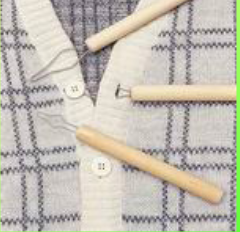 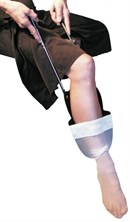 https://www.vevu.hr/upload/kol_30/50Ortopedska%20pomagala;AS%C5%BD.pdf
https://www.omc.hr/media/312055/Pomagalo-za-oblacenje-carapa-s-ruckama-OMC_130x222.jpg
Pomagala u kuhinji
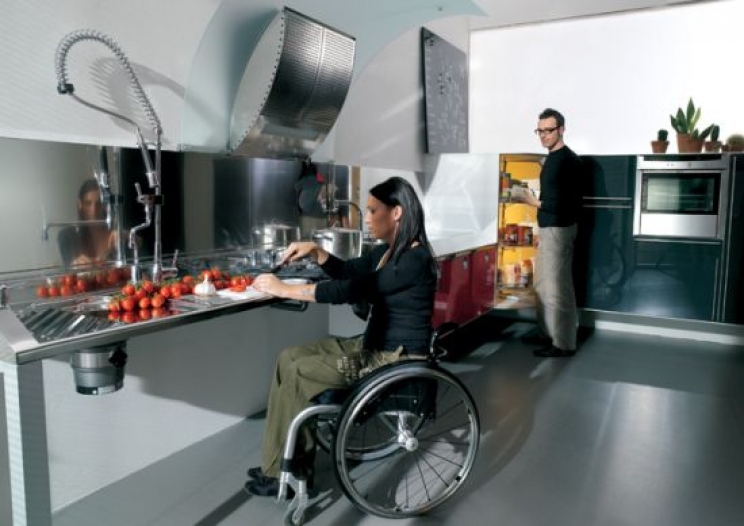 Adaptacija kuhinje u cilju veće slobode kretanja 
Lakša dostupnost uređaja i pribora 
Protuklizna podloga
https://www.ortorea.hr/wp-content/uploads/2018/09/Orto-Rea-sami-kod-kuce.jpg
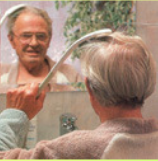 Pomagala pri aktivnostima osobne higijene
Ograničenje pokretljivosti ramena i/ili lakta može uzrokovati probleme pri aktivnostima samozbrinjavanja
Pomagala         drška sa spužvom na kraju, pomagalo za istiskanje paste za zube, češalj ili četkica sa produljenom drškom
https://www.vevu.hr/upload/kol_30/50Ortopedska%20pomagala;AS%C5%BD.pdf
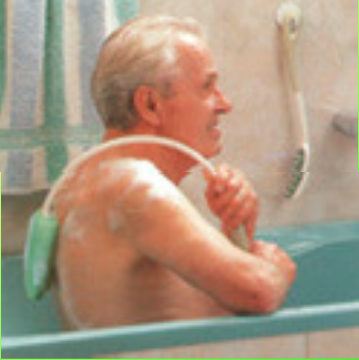 https://www.vevu.hr/upload/kol_30/50Ortopedska%20pomagala;AS%C5%BD.pdf
Pomagala u toaletu
Podesiva WC školjka
Rukohvati, fiksni ili preklopni koji služe oslanjanju i sigurnom sjedanju
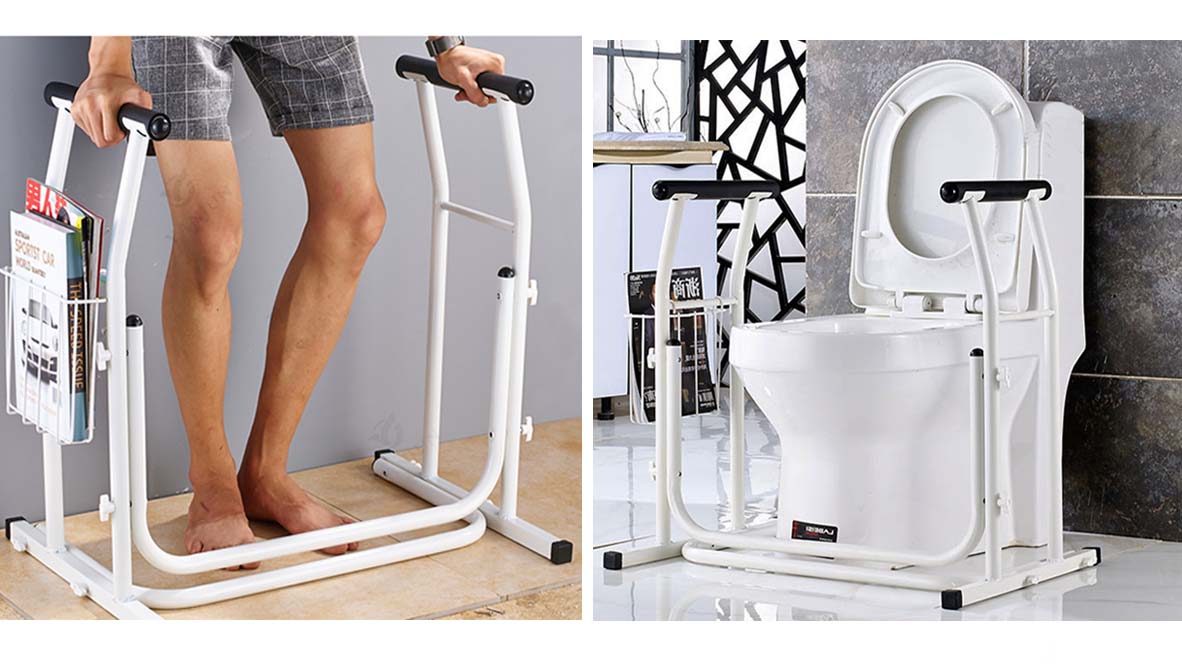 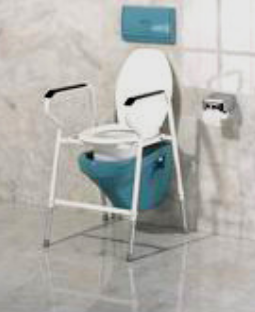 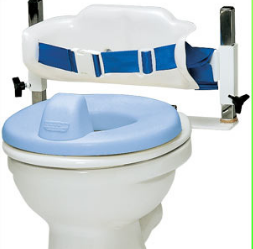 https://profyteam1.weebly.com/uploads/1/1/0/2/11020683/s253763162809297039_p1216_i1_w1182.jpeg
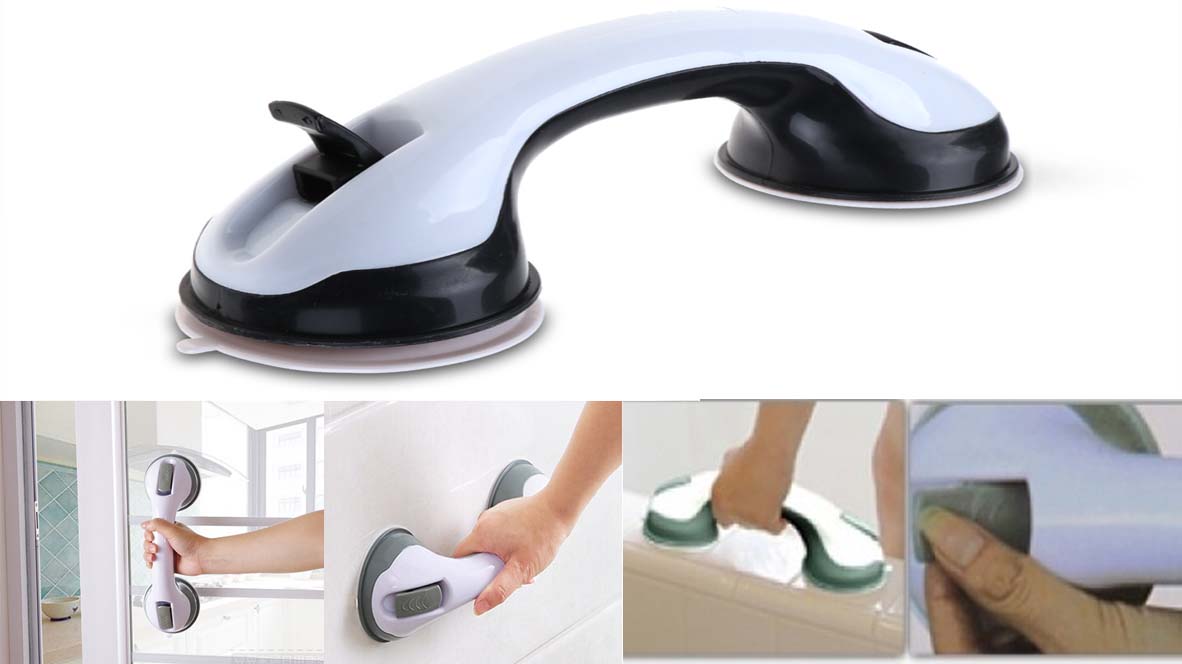 https://www.vevu.hr/upload/kol_30/50Ortopedska%20pomagala;AS%C5%BD.pdf
https://www.vevu.hr/upload/kol_30/50Ortopedska%20pomagala;AS%C5%BD.pdf
https://profyteam1.weebly.com/uploads/1/1/0/2/11020683/s253763162809297039_p280_i2_w1182.jpeg
POMAGALA U KADI I TUŠ KABINI
Rukohvati i držači           SIGURNOST !!!
Dizalo kod težih pacijenata
Sjedenje za vrijeme kupanja
Protuklizno dno
pomagala na umivaoniku
Rukohvati  i držači - blizina umivaonika
Visina umivaonika i ogledalo trebaju zadovoljiti zahtjevima osobe u invalidskim kolicima
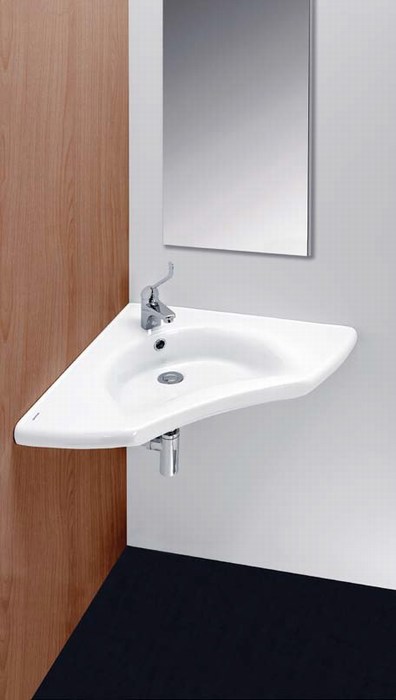 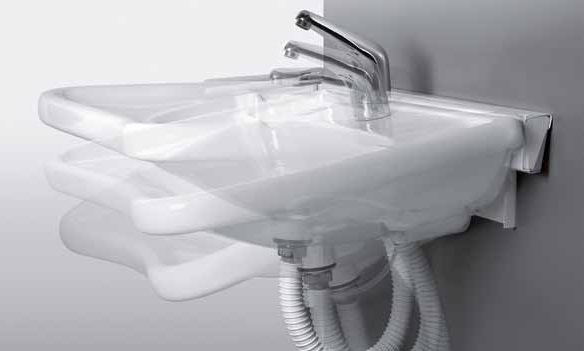 https://www.keramika.com/images/sanindusa/129700.jpg
https://www.keramika.com/images/sanindusa/129700.jpg
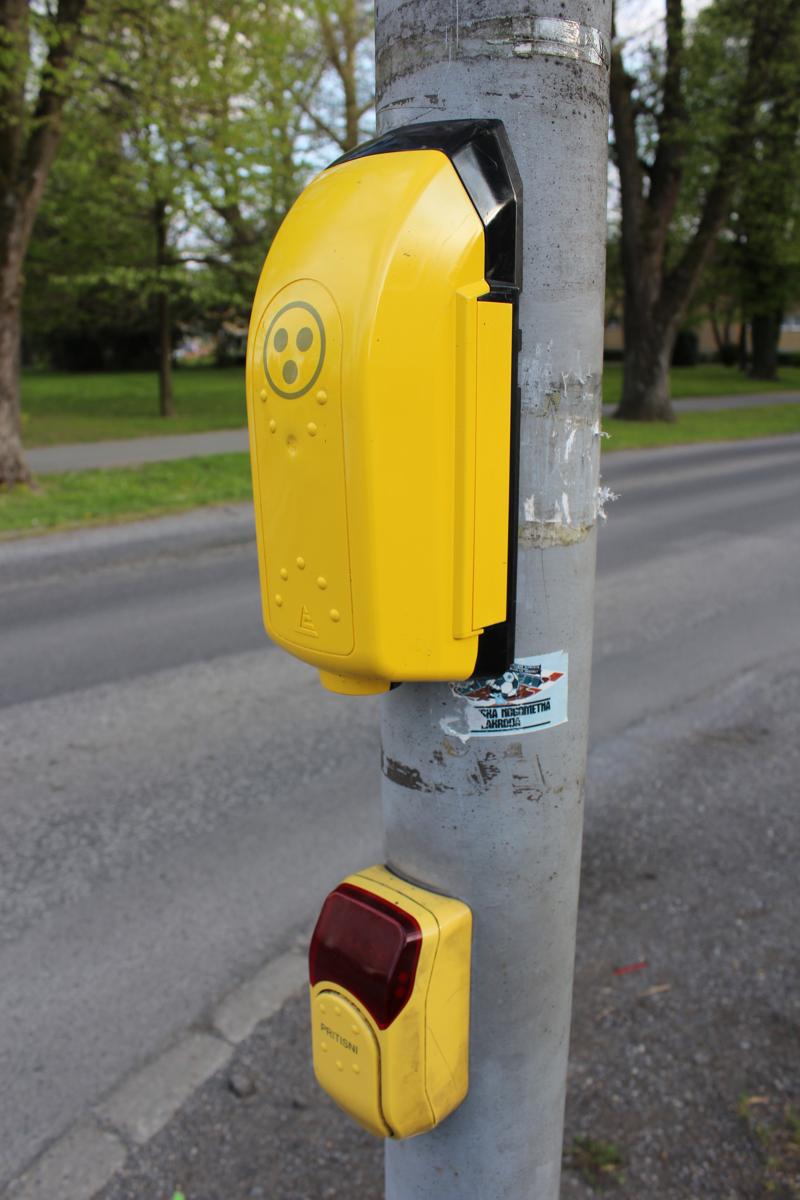 arhitektonske barijere
Lakši pristup javnim prostorima i ustanovama
Nogostupi, prilazne rampe, liftovi, dizalice
Prilagodba prostorija i toaleta
Zvučni semafori
https://bjelovar.live/wp-content/uploads/2017/04/semafor-3-web.jpg
zaključak
Uloga pomagala smanjuje potrebu za pomoć druge osobe
Bolja kvaliteta života u funkcionalnom i psihološkom aspektu života
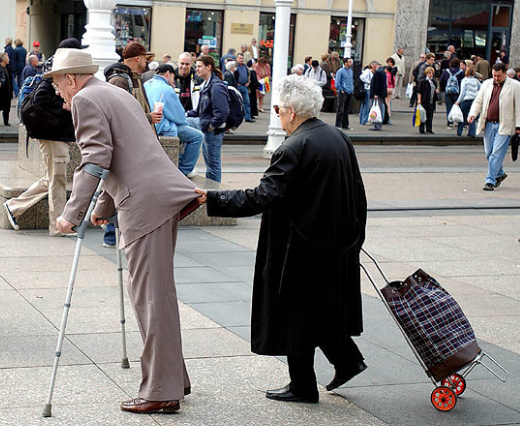 Literatura
1. Kovač I. Specifičnosti i ograničenja u rehabilitaciji osoba starije dobi. Fizikalna i
    rehabilitacijska medicina. 2016 [pristupljeno 27.05.2019.]; 28(1-2):68-83. Dostupno na: https://hrcak.srce.hr/163359
2.  M. Lovreković, Z. Leutar. Kvaliteta života u domovima ta starije i nemoćne osobe u
     Zagrebu, Socijalna ekologija, br. 1, ožujak 2010, str. 334
3. Galić S., Tomasović Mrčela N. i sur. Priručnik iz gerontologije, gerijatrije i psihologije starijih osoba, Medicinska škola Osijek, 2013. 2016 [pristupljeno 27.05.2019.]; Dostupno na: http://ss-medicinska-os.skole.hr/upload/ss-medicinska-os/images/static3/1169/File/PROJEKT_Prirucnik_I_.pdf
4.  Kovač I, Kauzlarić N, Živković O, Mužić V, Abramović M, Vuletić Z, Vukić T, Ištvanović N, Livaković B. Rehabilitation of lower limb amputation. Period biol. 2015; 117 (1):147–159. 
5.  B. Ilić, M. Tupanić: Kvaliteta života starijih ljudi u ruralnoj sredini, Hrvatski časopis za
     javno zdravstvo, br. 37, siječanj 2014, str. 22 – 44
6. Serrao M., Casali C., Ranavolo ., Mari S., Conte C., Chini G., Leonardi L., Coppola G., DI Lorenzo C., Harfoush M., Padua L., Pierelli F. Use of dynamic movement orthoses to improve gait stability and trunk control in ataxic patients. Eur J Phys Rehabil Med. 2017 Oct;53(5):735-743. Dostupno na : https://www.ncbi.nlm.nih.gov/pubmed/28627859